EXAMPLE 
TEMPLATE
EXAMPLE 
TEMPLATE
Project Title - Conceptual Business Model (Stage 1)
The intention of this project is to … data … into …. location. Problem/Opportunity statement (1-2 lines max), benefit statement (1 line max).
BUSINESS CAPABILITIES
OUTPUTS
STAKEHOLDERS
Internal Stakeholders
Stakeholder A
Stakeholder B
Stakeholder C 

External Stakeholders
Stakeholder A
Stakeholder B
Stakeholder C
7.0 Information & Data Management
7.1. Information Life Cycle Management, especially:
7.1.2. Information Collection, Creation, Receipt, and Capture 	7.1.3. Information Organization
7.1.4. Information Use and Dissemination  	7.1.5  Information Maintenance, Protection and Preservation
Measurable Benefit #1
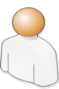 Capability Display Example
Measurable Benefit #2
Measurable Benefit #3
BUSINESS FUNCTIONS (Application Needs)
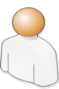 Data Collection and Capture
Data Harvesting / Ingestion / Scraping
Data Integration and Exchange
Extract, Transformation and Load (ETL)
File Transfer
Data Storage, Preservation & Protection
RepositoryManagement
Data Analytics
Reporting, Visualization & Publishing
Business Function Display Example
OUTCOMES
Expected Outcome #1
ENTERPRISE OPPORTUNITIES
Expected Outcome #2
Examples:
- Opportunity to leverage  Microsoft Azure Platform and new technologies (i.e. Azure Cloud technologies (Azure Data Lake Storage, Azure Data Factory, Azure Databricks, Azure SQL) for data storage, processing, and database storage )
- Opportunity to leverage the PowerBI platform for data visualization and dissemination; 
- Opportunity to leverage access for external parties into consuming the reporting platform (Data Portal), through a secure authentication and authorization mechanism in AAD and Power BI. Could be leveraging PowerApps for the Portal and related workflow automation
Expected Outcome #3
Notes:
A
B
Document title   version/Gcdocs#    Last modified Date
EXAMPLE 
TEMPLATE
EXAMPLE 
TEMPLATE
Project Title - Conceptual Business Model (Stage 2)
The intention of this project is to … data … into …. location. Problem/Opportunity statement (1-2 lines max), benefit statement (1 line max).
Core Business PROCESSES and Capabilities
CHANNELS
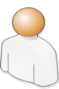 Responsible teams
Example: via standardized spreadsheets and a secure file drop 
Example: Though a secure web form interface
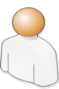 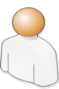 Publish
Analyze and report
Receive, collect,scrape data
Extract, Transform, Load
Host and access (int. & ext.)
Departments/ Organization(s)
Which stakeholders?
7.1.2. Information Collection, Creation, Receipt, and Capture
7.1.3. Information Organization
7.1.4. Information Use and Dissemination
Capability Display Example
Insert Symbol
7.1.5  Information Maintenance, Protection and Preservation
Internet and/or other sources of gathering or displaying data
Example: Scraping
Master Business Entities
[Organization]
[Organization]
[Location]
BUSINESS FUNCTIONS (Application Needs)
Data Analytics
Reporting, Visualization & Publishing
Authentication & Authorization
Data Storage, Preservation & Protection
Data Harvesting / Ingestion / Scraping
Extract, Transformation and Load (ETL)
File Transfer
Business Function Display Example
Enterprise solutions and standards in scope:
Excel templates
SQL Server
PostgreSQL?
PowerBI
PowerApps?
Azure AAD
Liquid File
Azure Data Factory
Azure Databricks
Azure Data Lake Storage
Azure SQL
Additional proposed solutions:
Document title   version/Gcdocs#    Last modified Date